«Один день из жизни нашей группы»
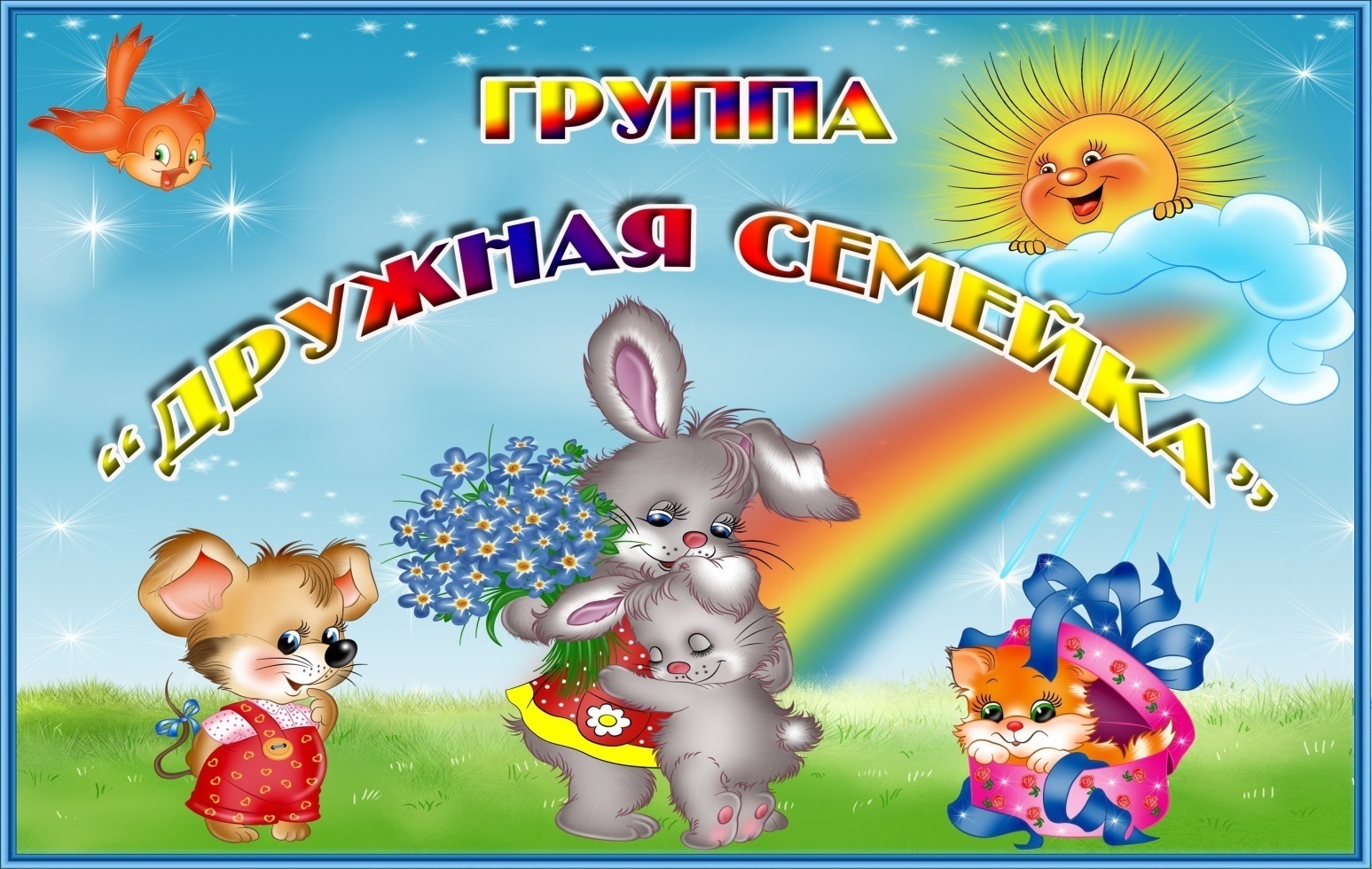 Есть особый сад на свете. Не деревья в нём, а дети, Он для маленьких ребят! И зовётся – детский сад!  Детский сад, детский сад!.. Почему так говорят? Потому что дружно в нём. Мы одной семьёй растём!
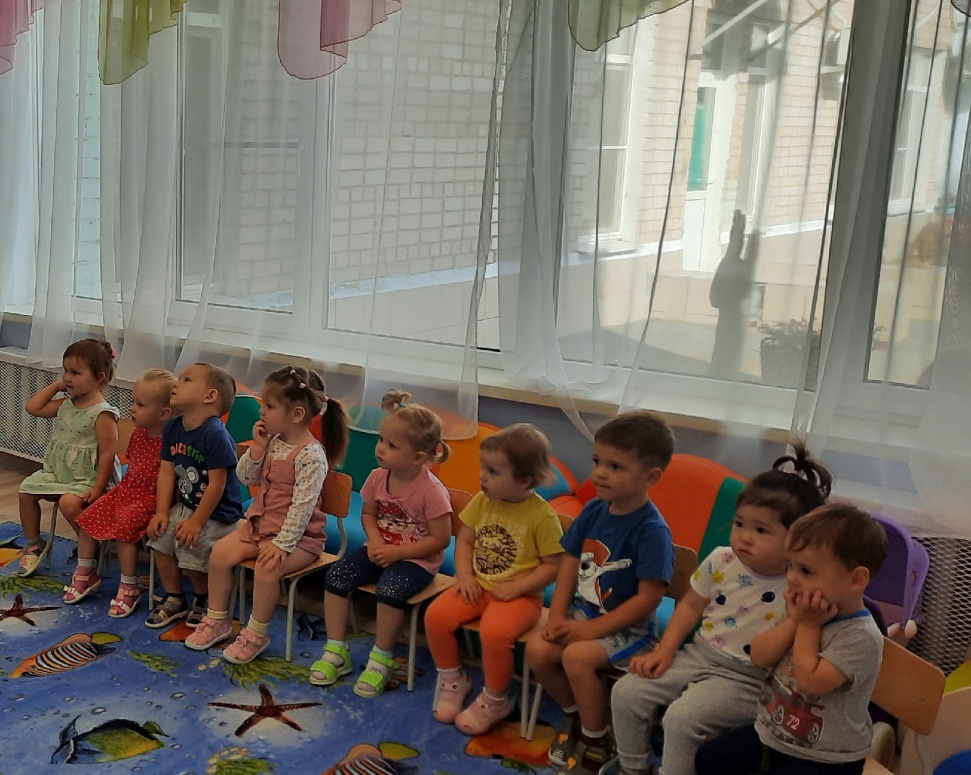 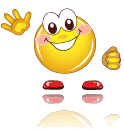 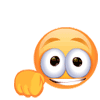 Собрались ,ребята, в круг , Я твой друг и ты мой друг, Дружно за руки возьмёмся И друг другу улыбнёмся!
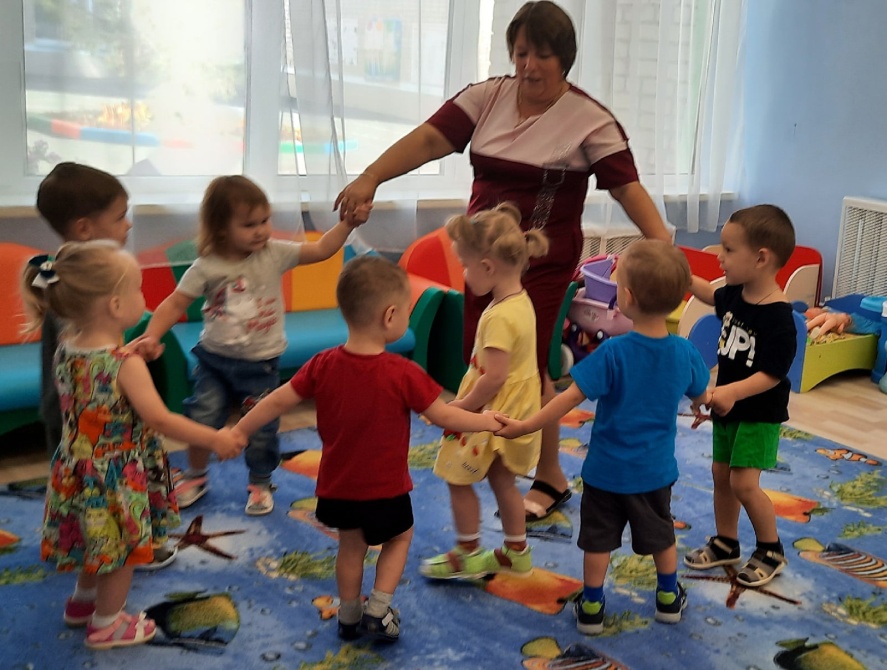 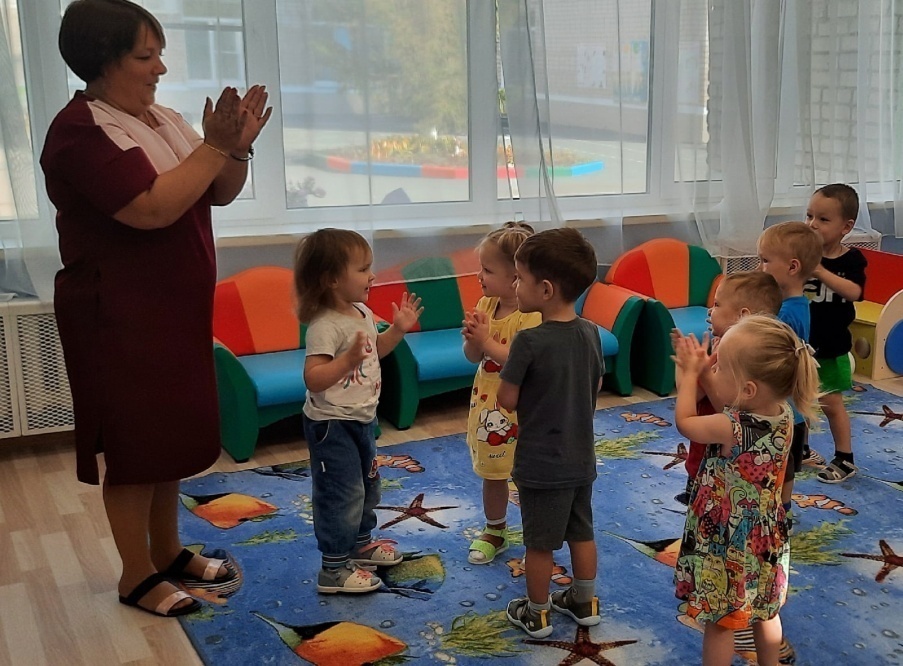 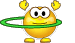 Мы зарядкой занимались: На носочки поднимались, И тянули ручки ввысь, Ну – ка, солнышка коснись!!!
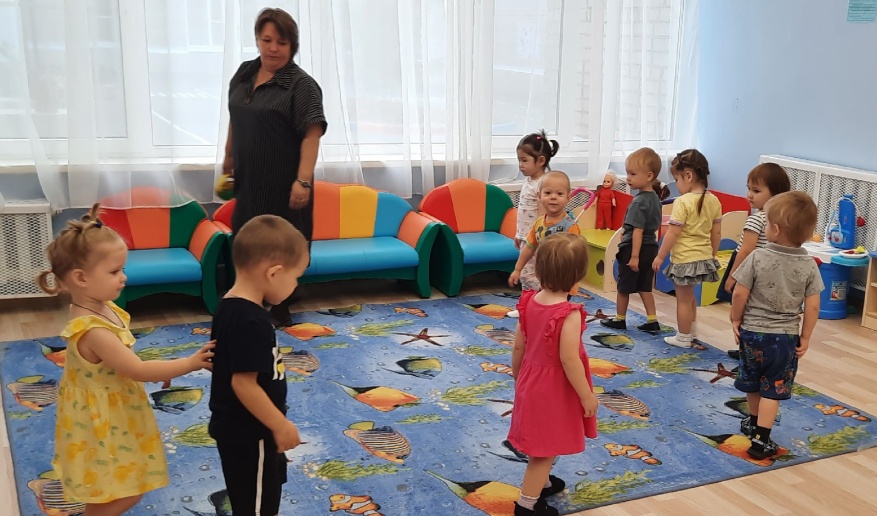 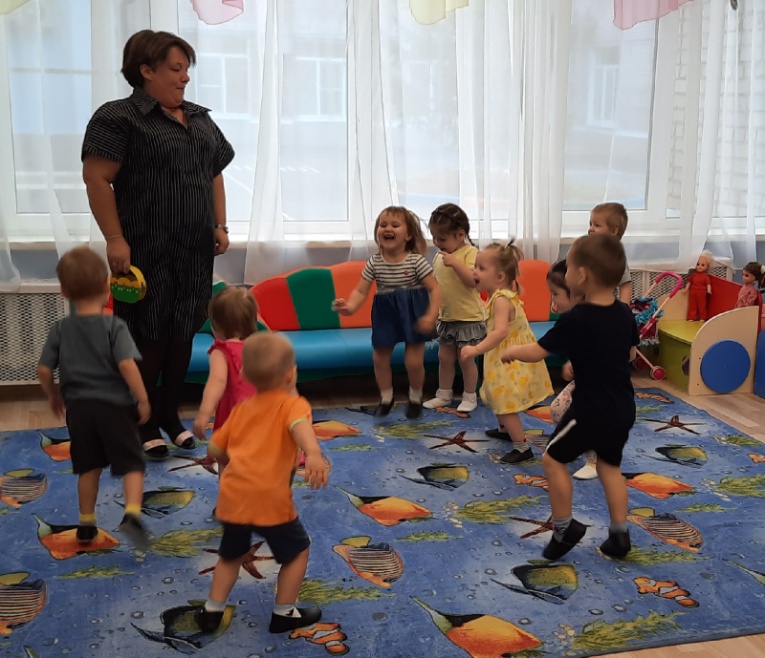 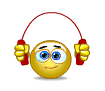 Играть мы любим очень, Вы знаете, друзья!!! Без игр прожить ребёнку Никак, никак нельзя!!!
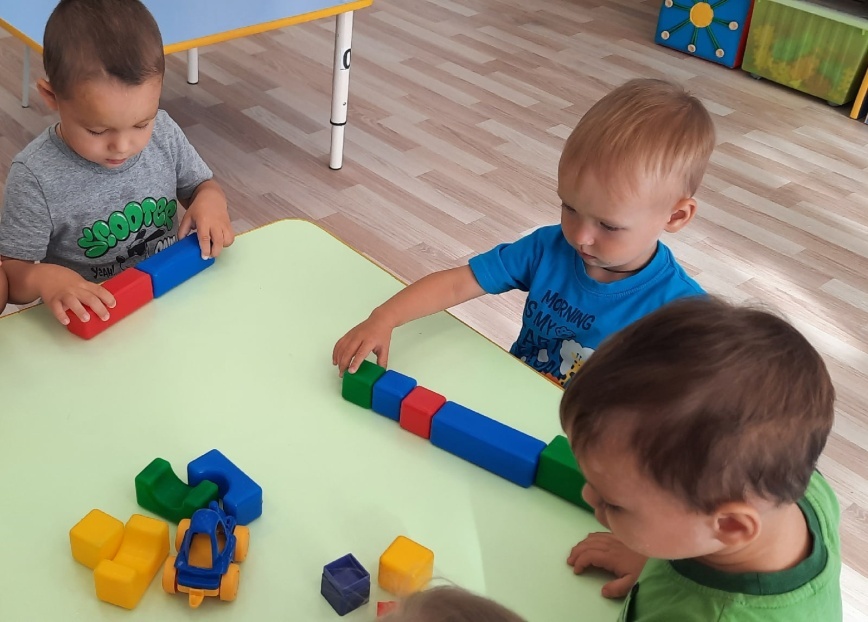 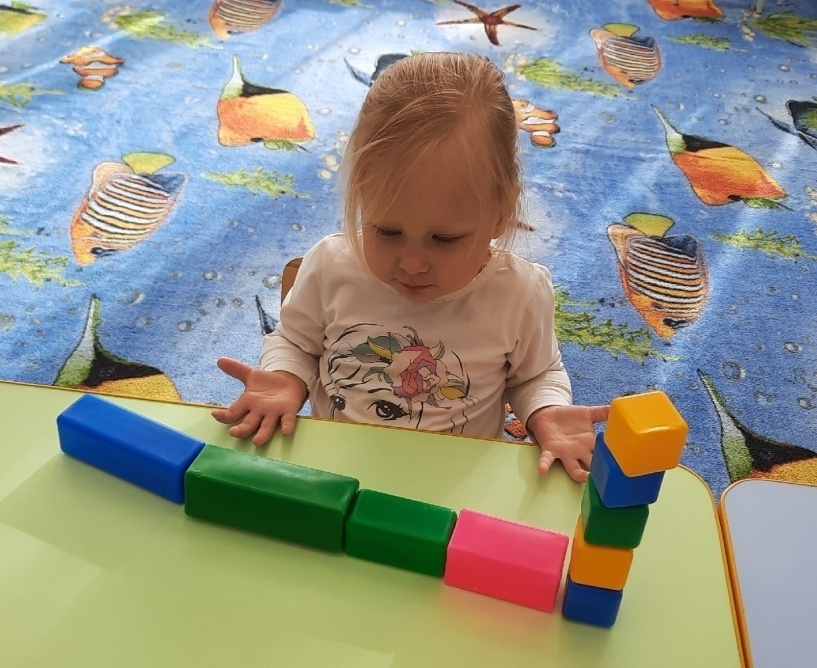 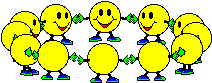 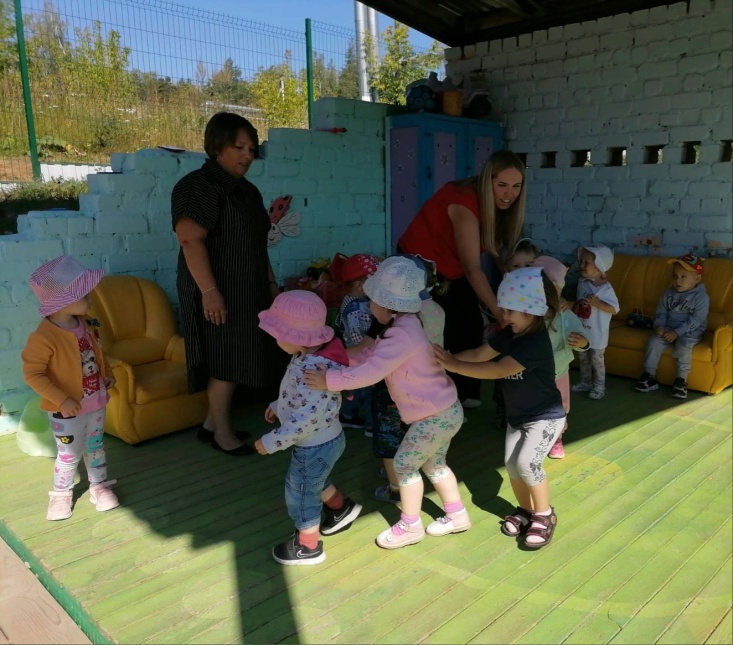 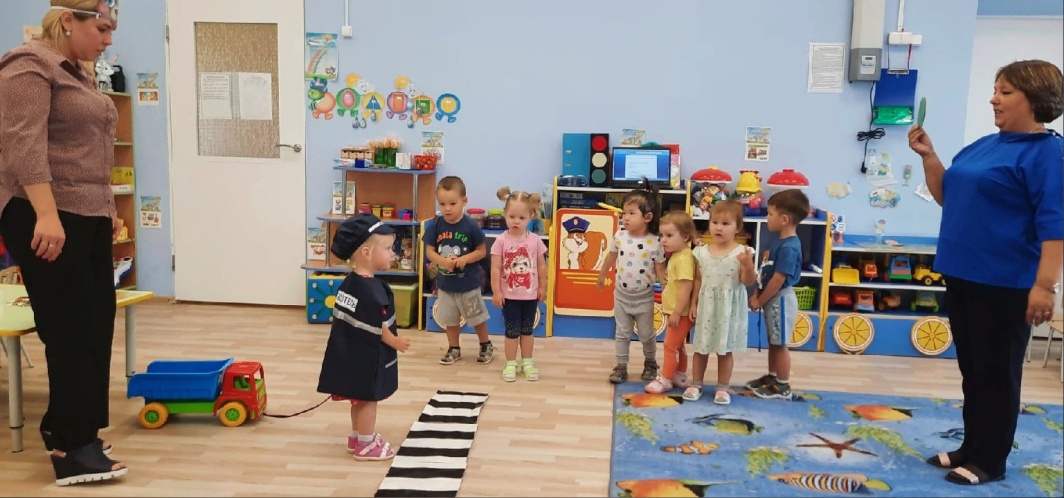 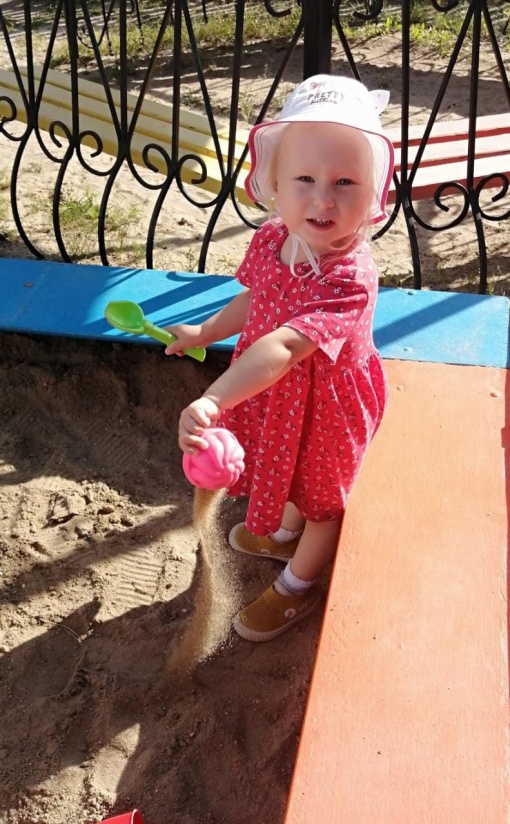 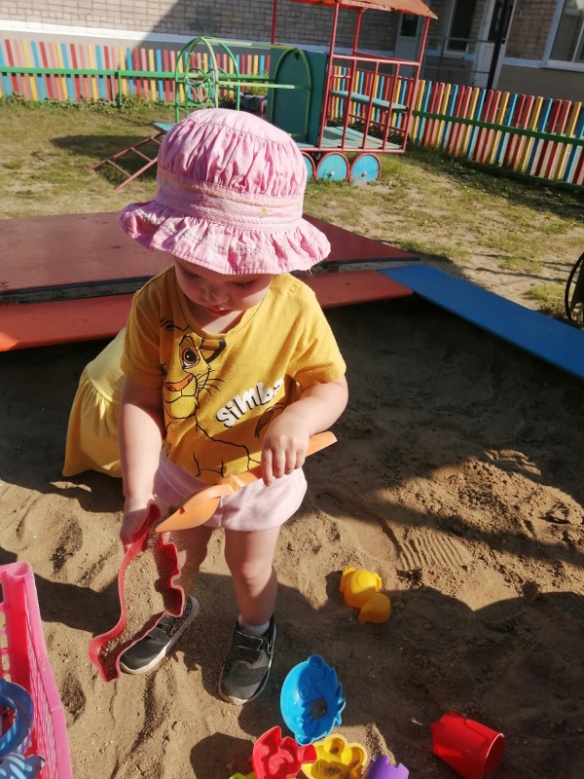 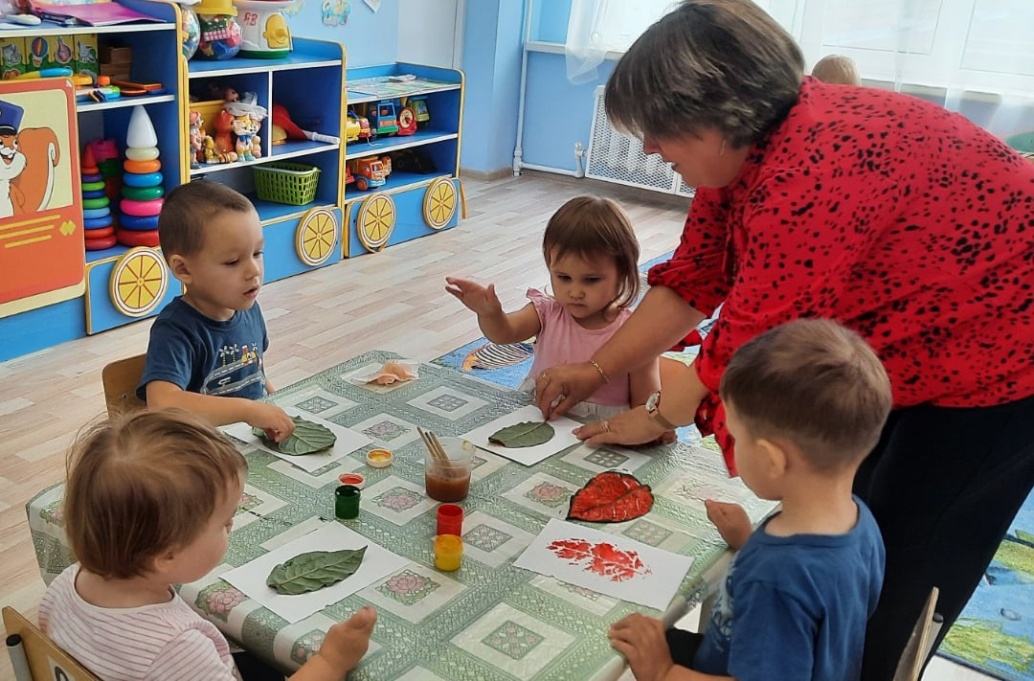 Любим мы не только бегать,
Веселиться и играть, 
Кроме этого мы любим 
Очень любим рисовать,
Песни петь и танцевать.
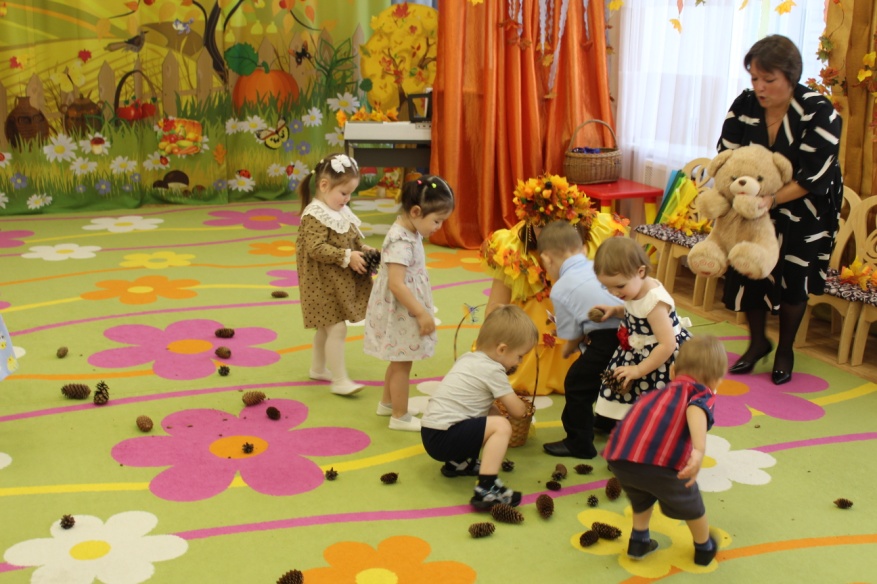 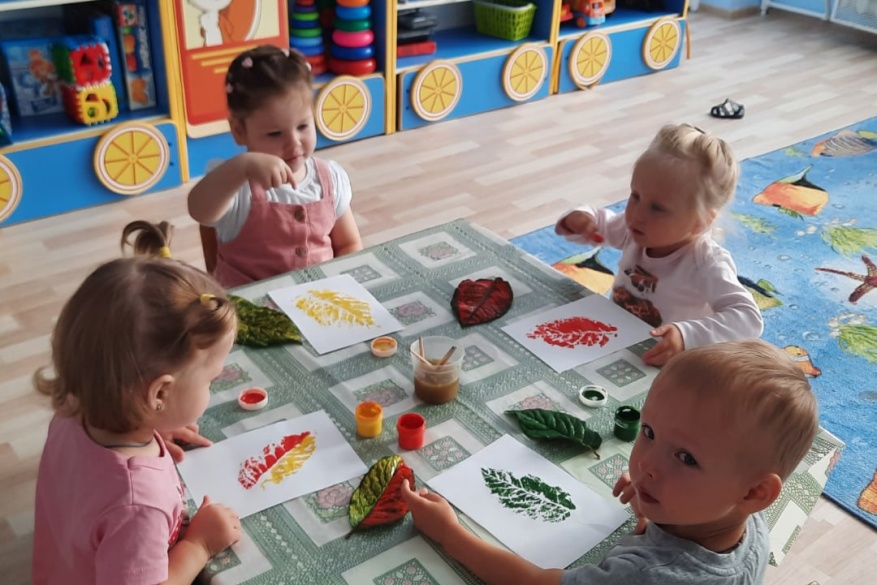 Ты, дружок, меня послушай,Очень важно не забыть:Прежде чем садишься кушатьРуки с мылом нужно мыть!
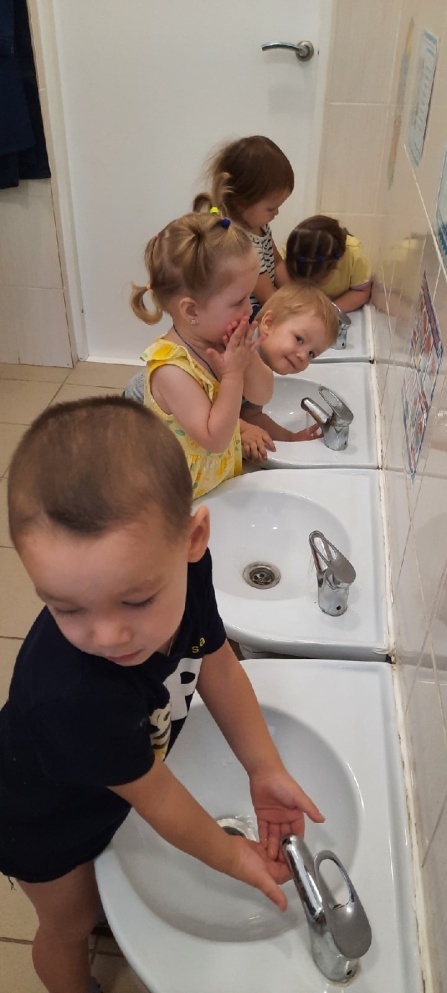 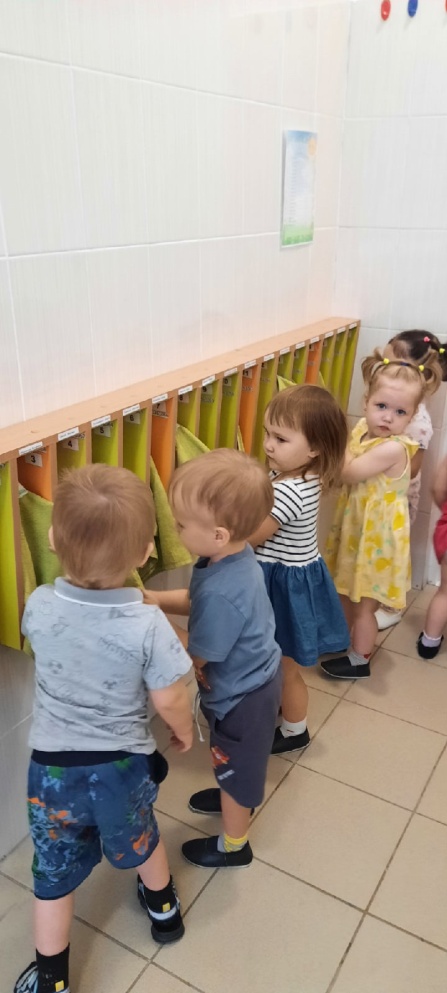 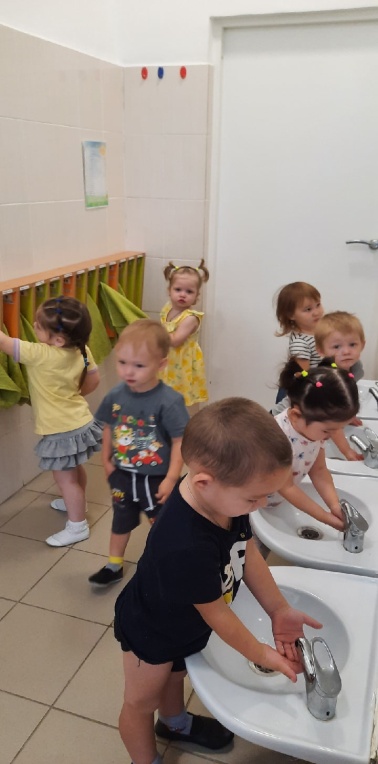 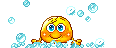 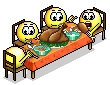 Вкусный на столе обед, Не болтает мой сосед, И тарелки опустели, Весь обед мы дружно съели!
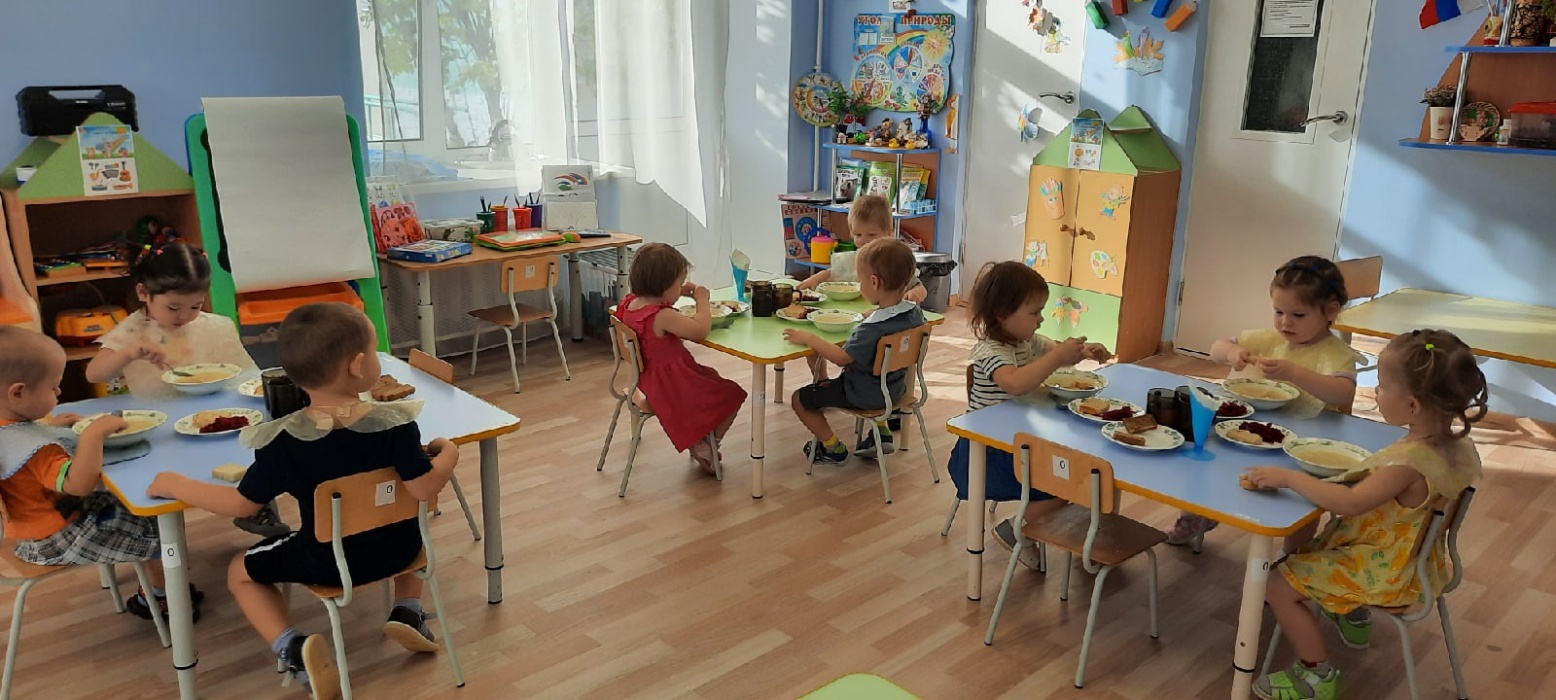 С пальчиками мы играли, Пальчики мы разминали…
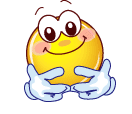 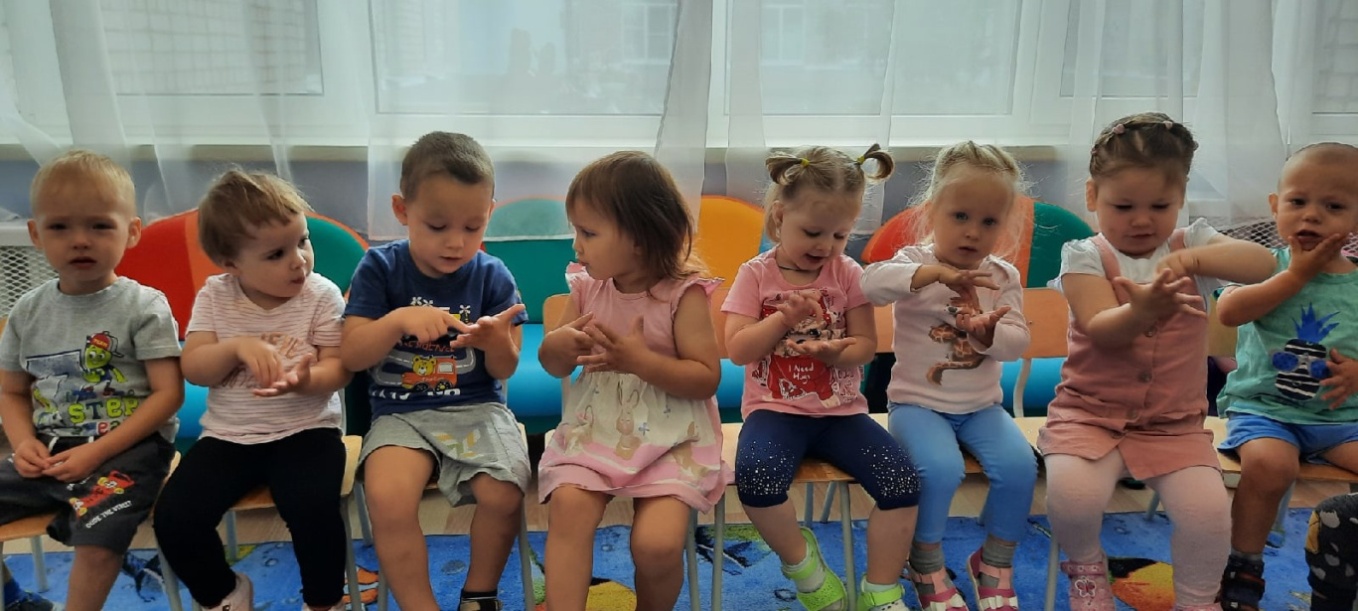 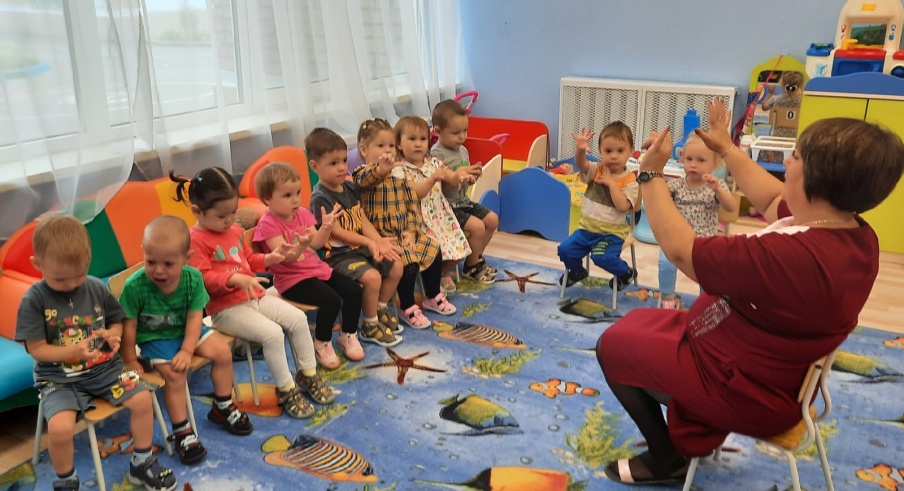 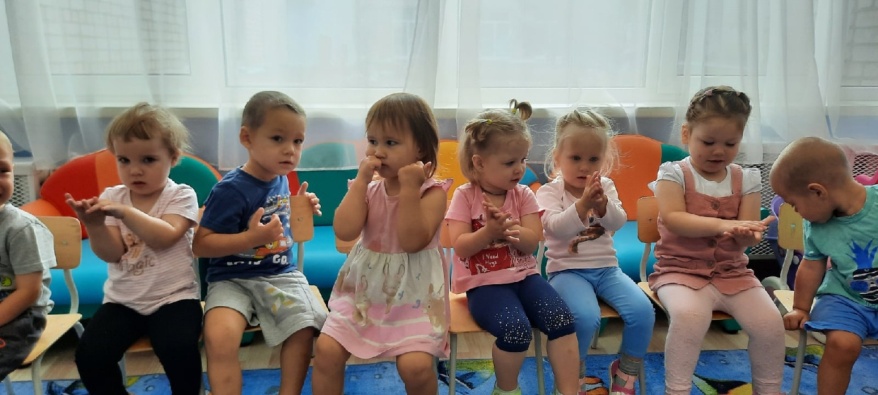 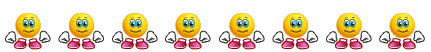 Я люблю свой детский сад.В нем полным-полно ребят.Раз, два, три, четыре, пять…Жаль, что всех не сосчитать.Может сто их, может двести.Хорошо, когда мы вместе!
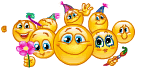 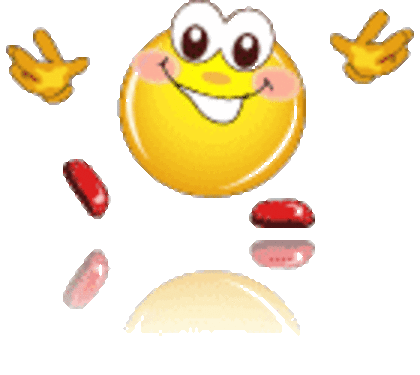 Спасибо за внимание!